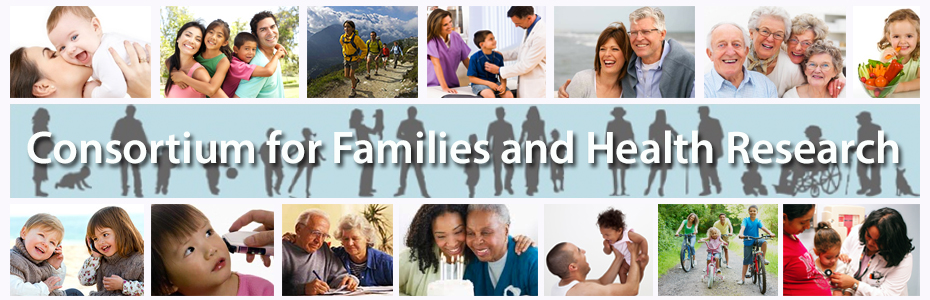 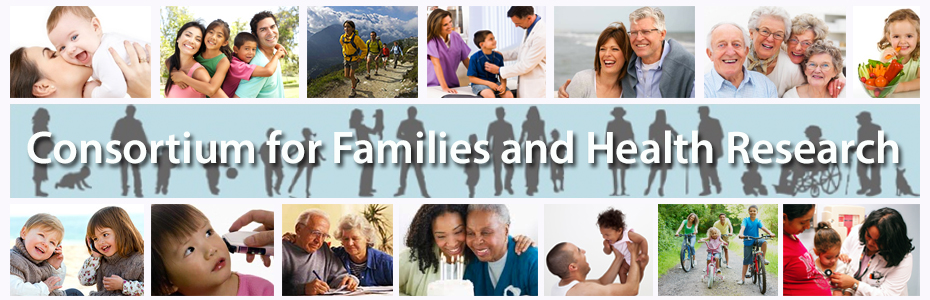 Year 1Year-in-ReviewApril 15, 2015
It has only been a year…..
What is next?  What else can we accomplish?
Research
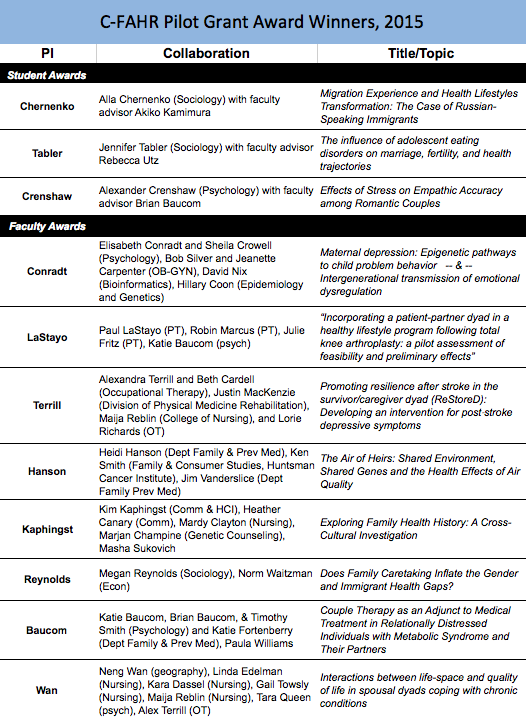 C-FAHR will re-issue a 
pilot grant program 
in Year 2.
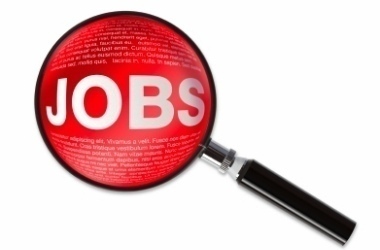 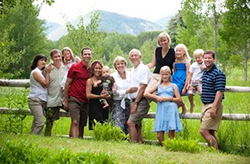 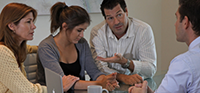 Quant Methodologist                               Intervention Scholar
Stay tuned for the results of this year’s search efforts!
Next year we will be searching for position(s)
Undergraduate “Families & Health” BlockU 
To start in Fall 2015
--------------
Continued exploration of courses, workshops, or potential certificates to enhance graduate training across disciplines
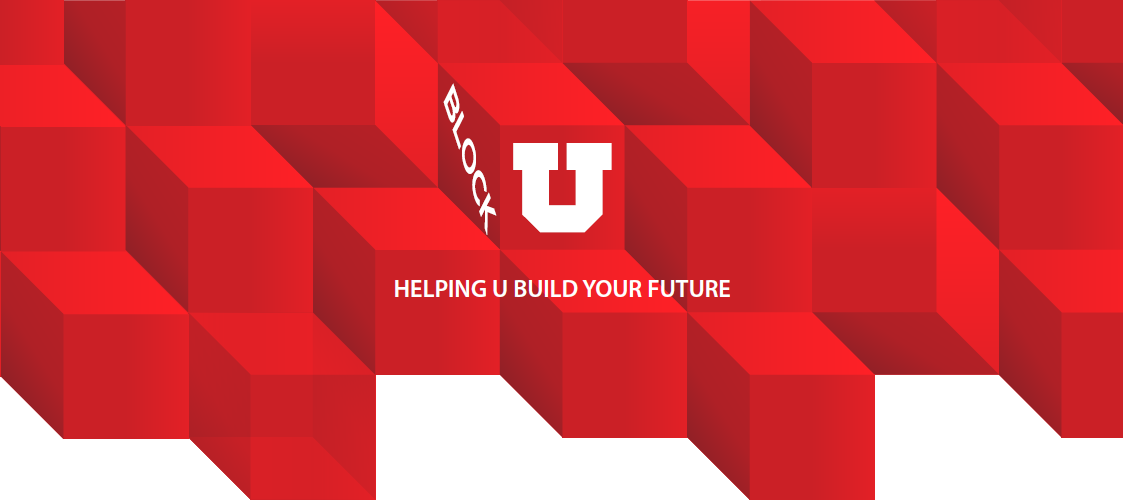 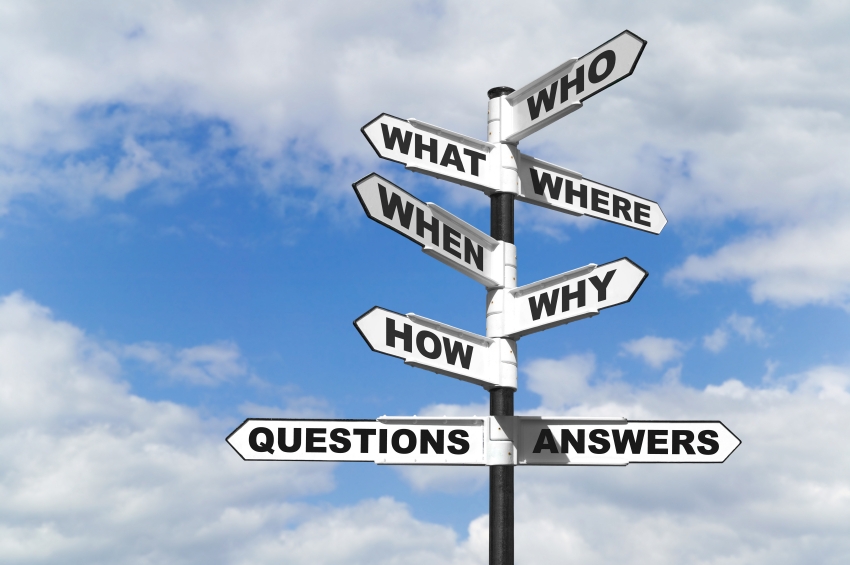 Ideas?
Priorities?
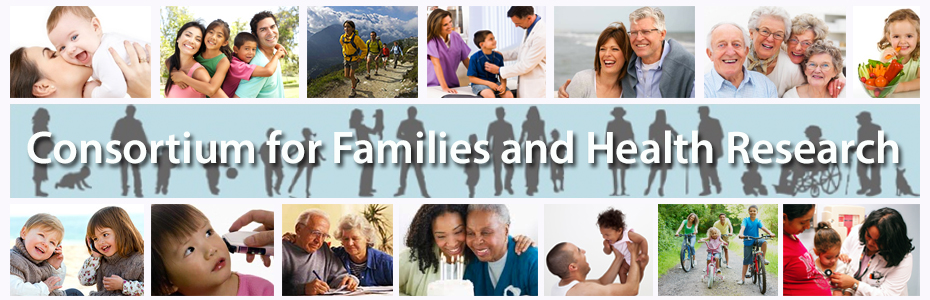